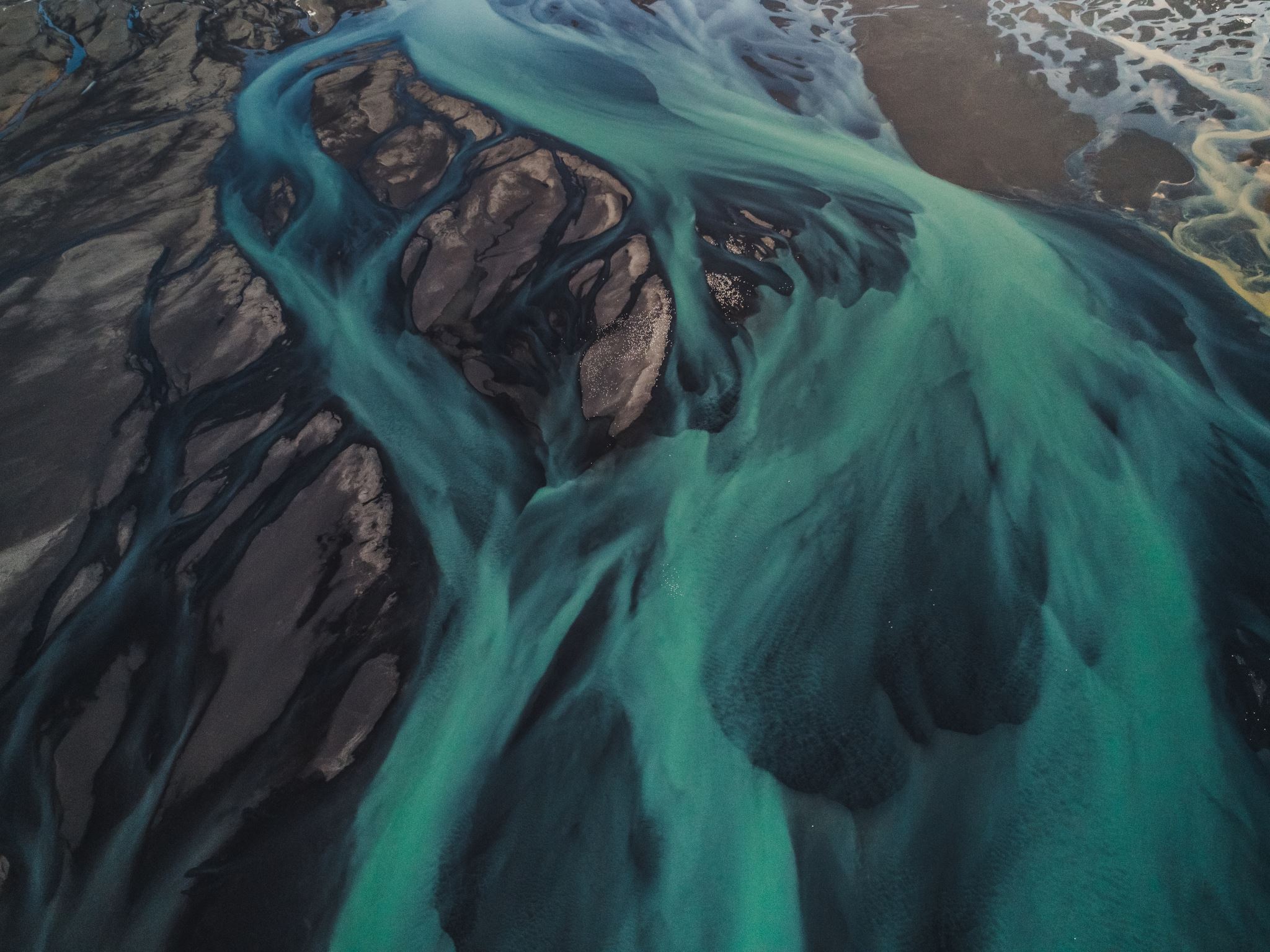 Delaware State Epidemiological Outcomes Work Group (SEOW) Winter 2020 Meeting
January 8th 2020
Agenda
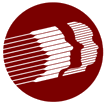 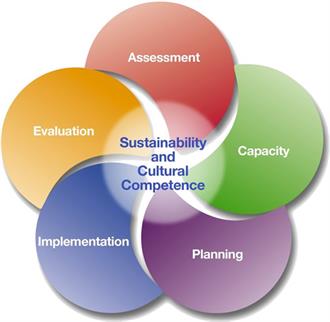 Translating Data into Action:Jon Cooper, Colonial School District
Delaware Rape Prevention and Education Program:


 Building Evaluation Capacity
Behavioral Health Disparities: 

People with Disabilities
What’s New in the 
2019 Epi Report?
Shared Risk: 
Substance Use, Mental Health Concerns, and Sexual Risk Behaviors
24% of all students reported both substance use and risky sexual behavior.
64% of all students (approx. 26,000 students) reported at least one of these risky behaviors/concerns.
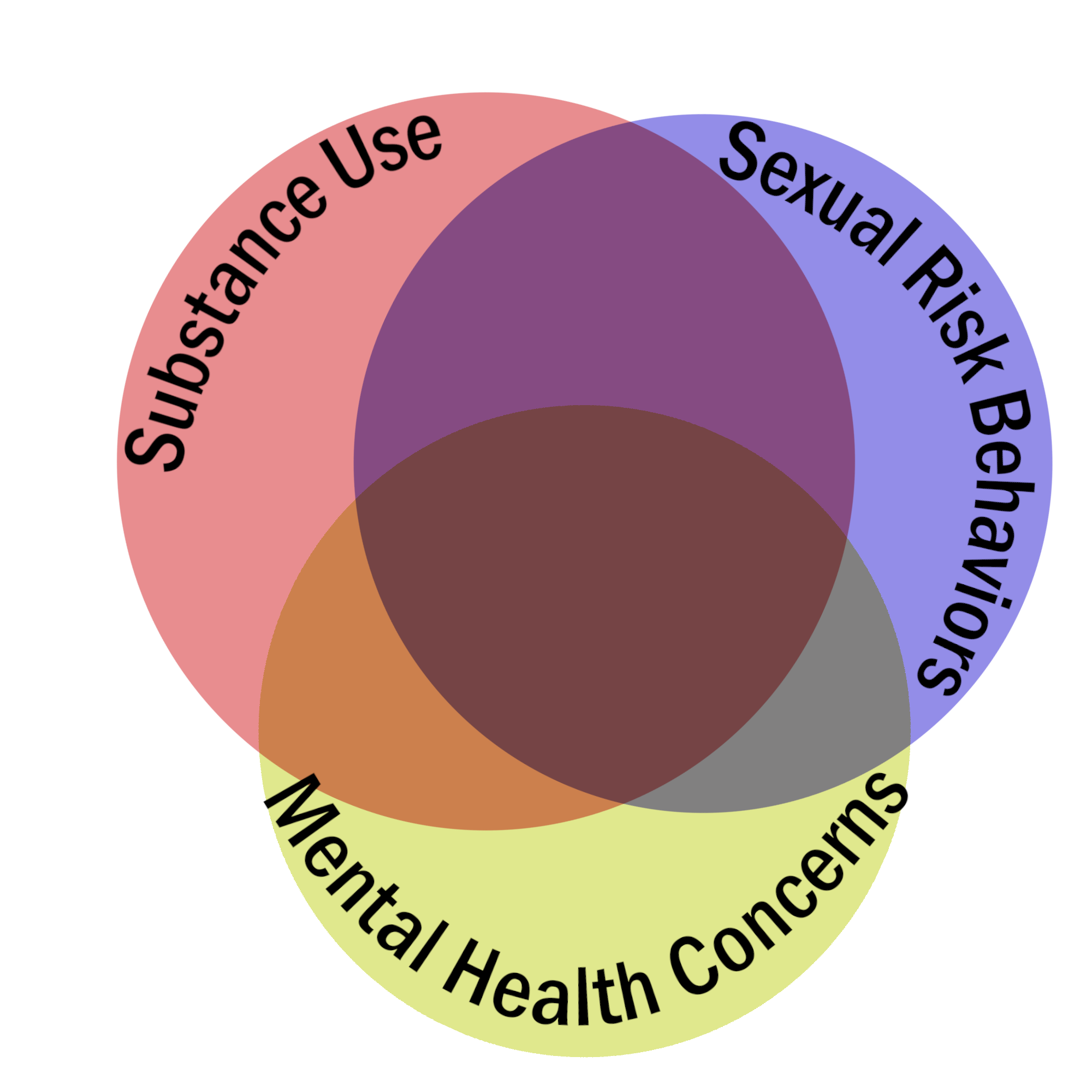 16% of all students reported both a mental health concern and risky sexual behavior.
12%
18% of all students reported both substance use and a mental health concern.
12% of all students reported substance use, a mental health concern, and risky sexual behavior.
Source: 2017 Delaware High School Youth Risk Behavior Survey
Get Social!
Facebook: 
https://tinyurl.com/CDHSData
Twitter:
@CDHSDelaware
Thank  you! Visit the Delaware SEOW online at:www.cdhs.udel.edu/SEOW